Finding Rules  for Comparing Fractions
7.8 		Miss Hager
Mental Math and Fluency
Daily Challenge Bellringer:
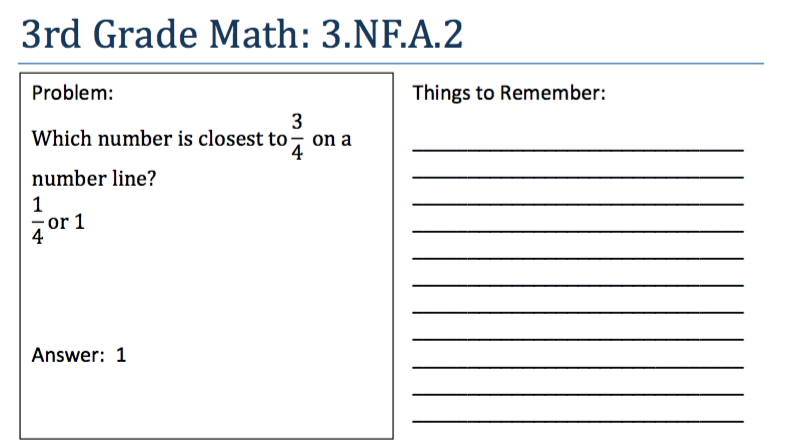 Daily Challenge Bellringer:
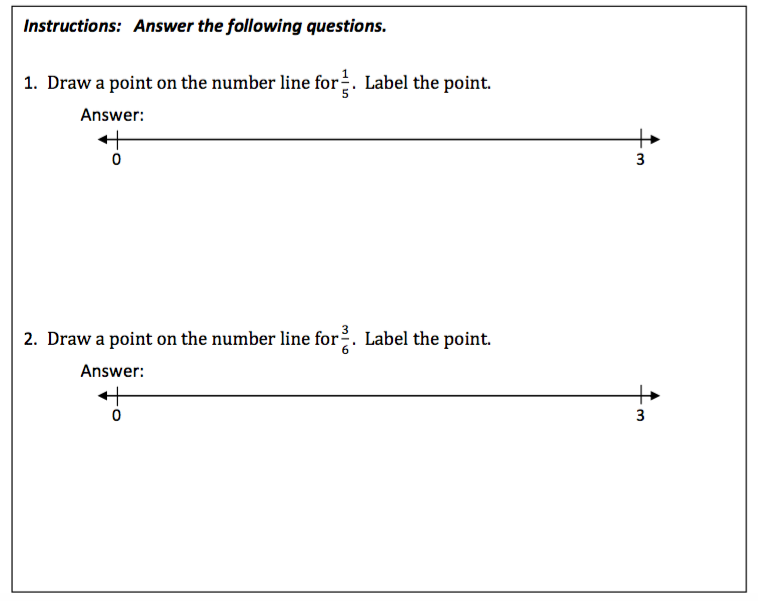 Math Message
Follow-Up:
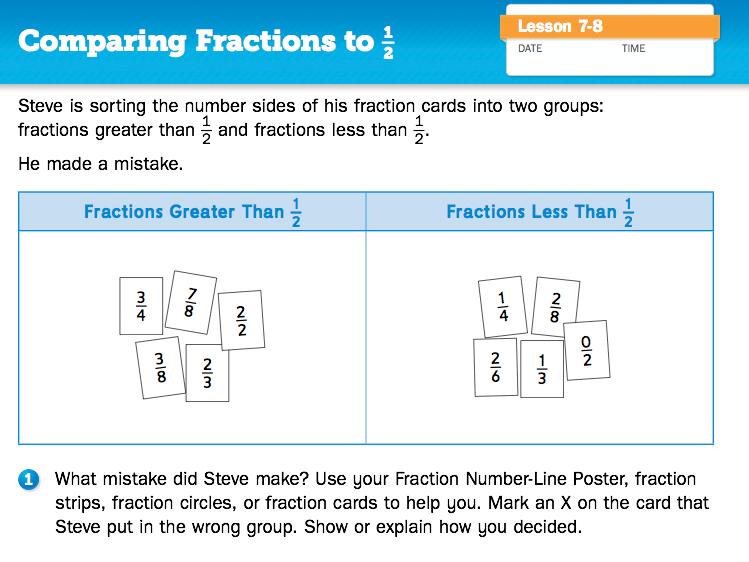 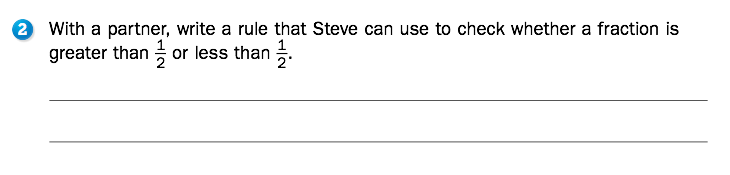 Journal
Page 238
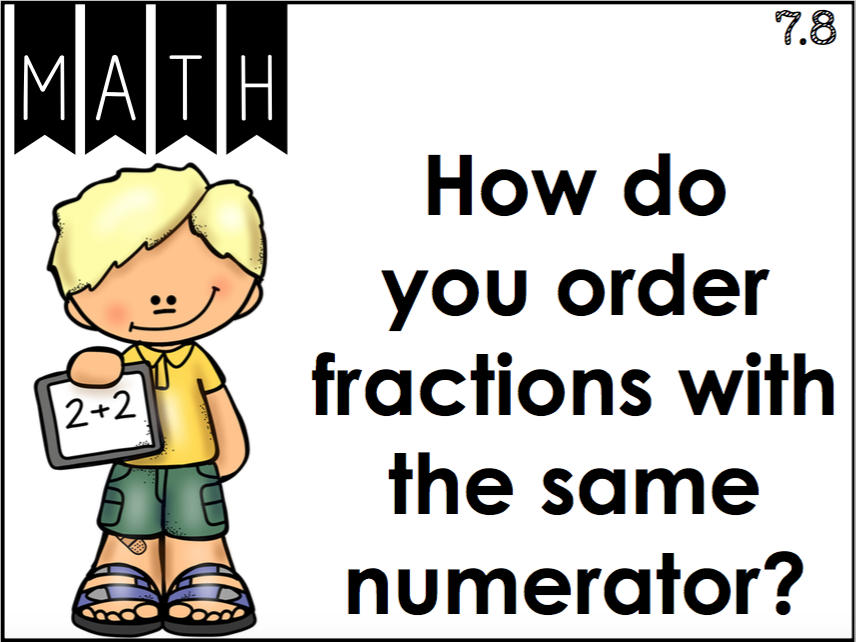 Part 2
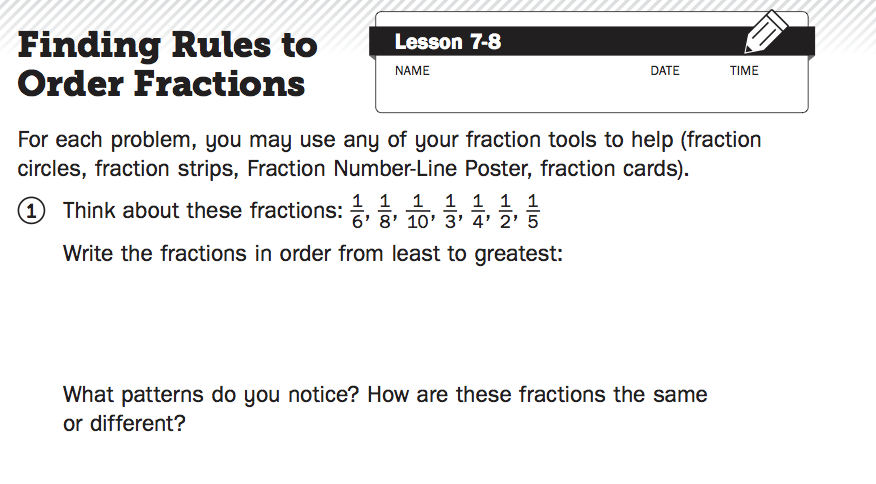 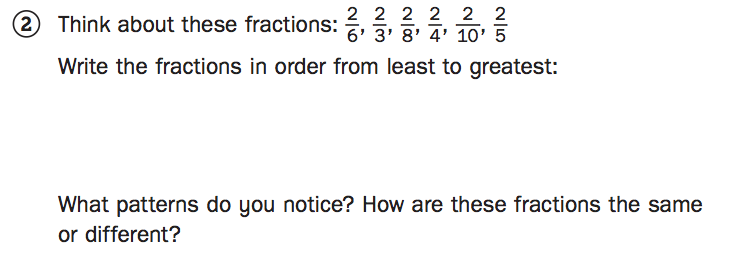 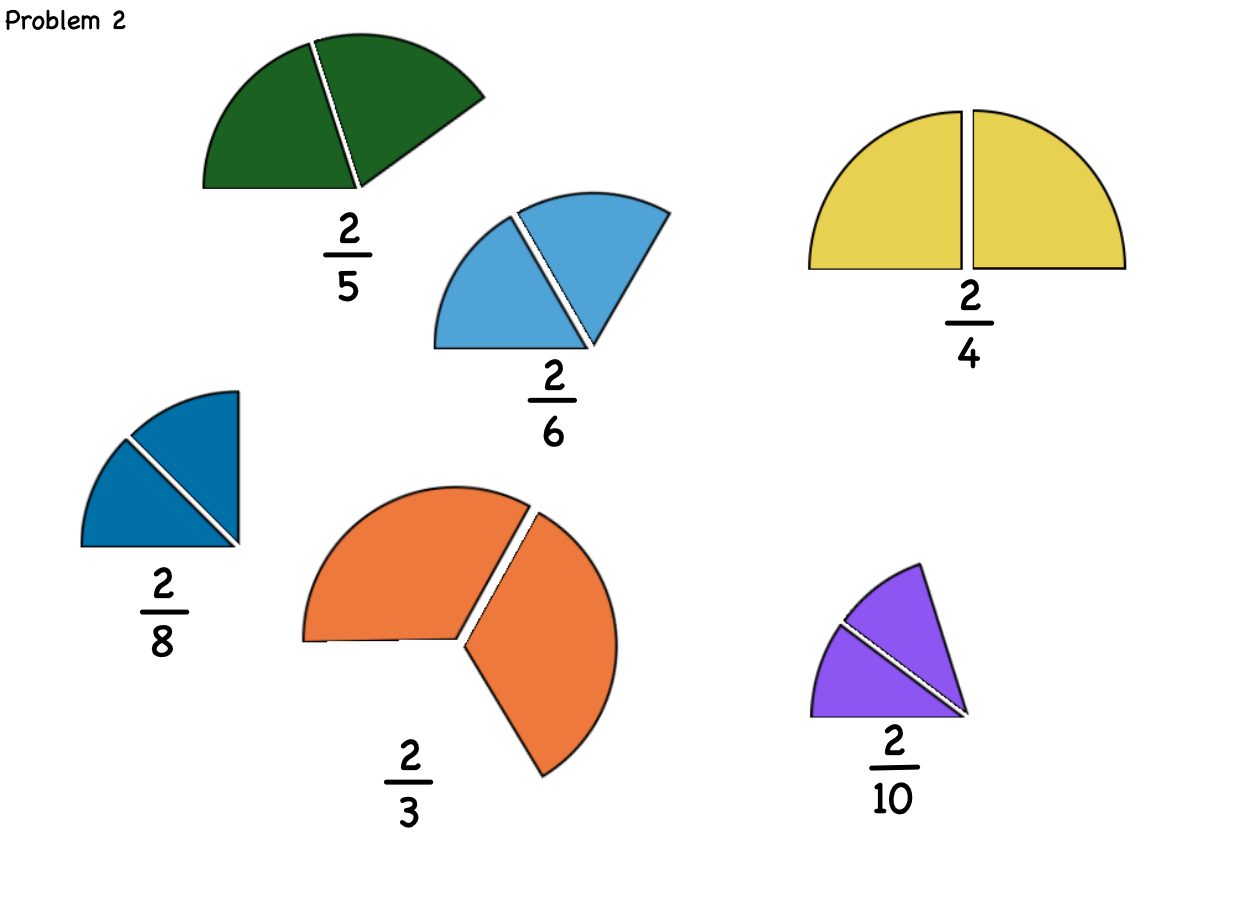 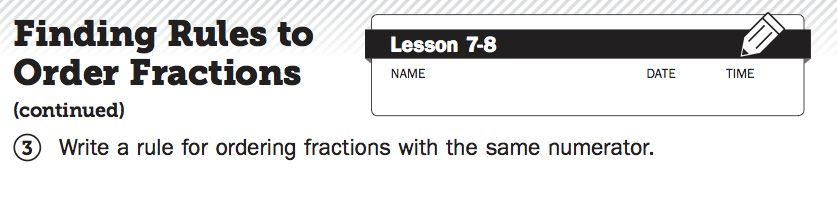 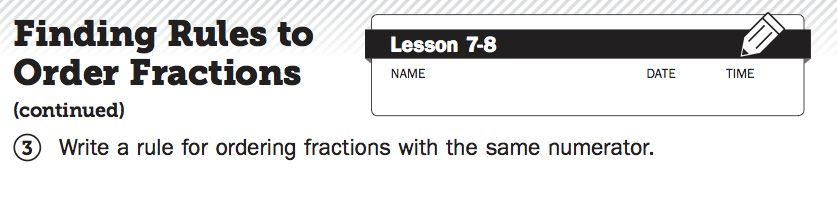 Bigger denominators make smaller fractions when the numerators are all the same
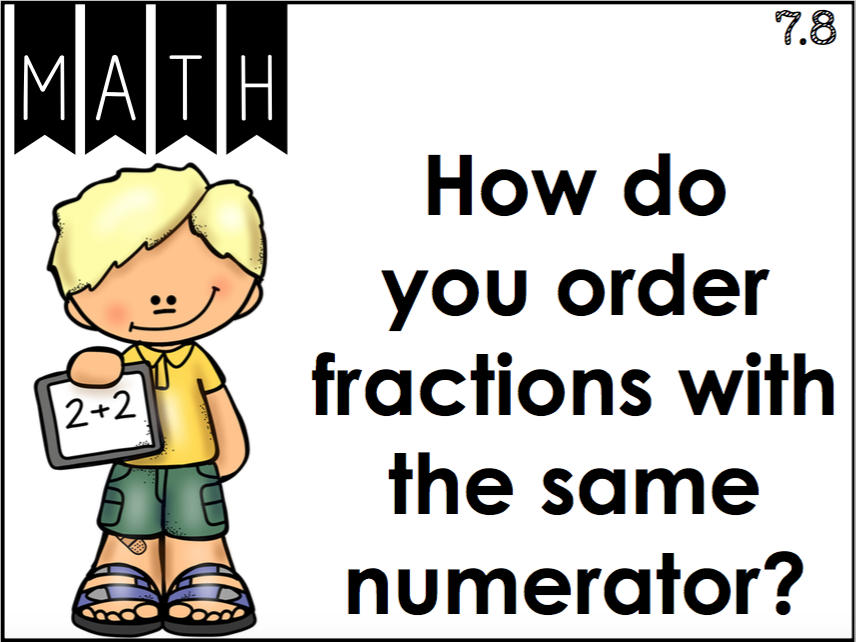 Math Boxes
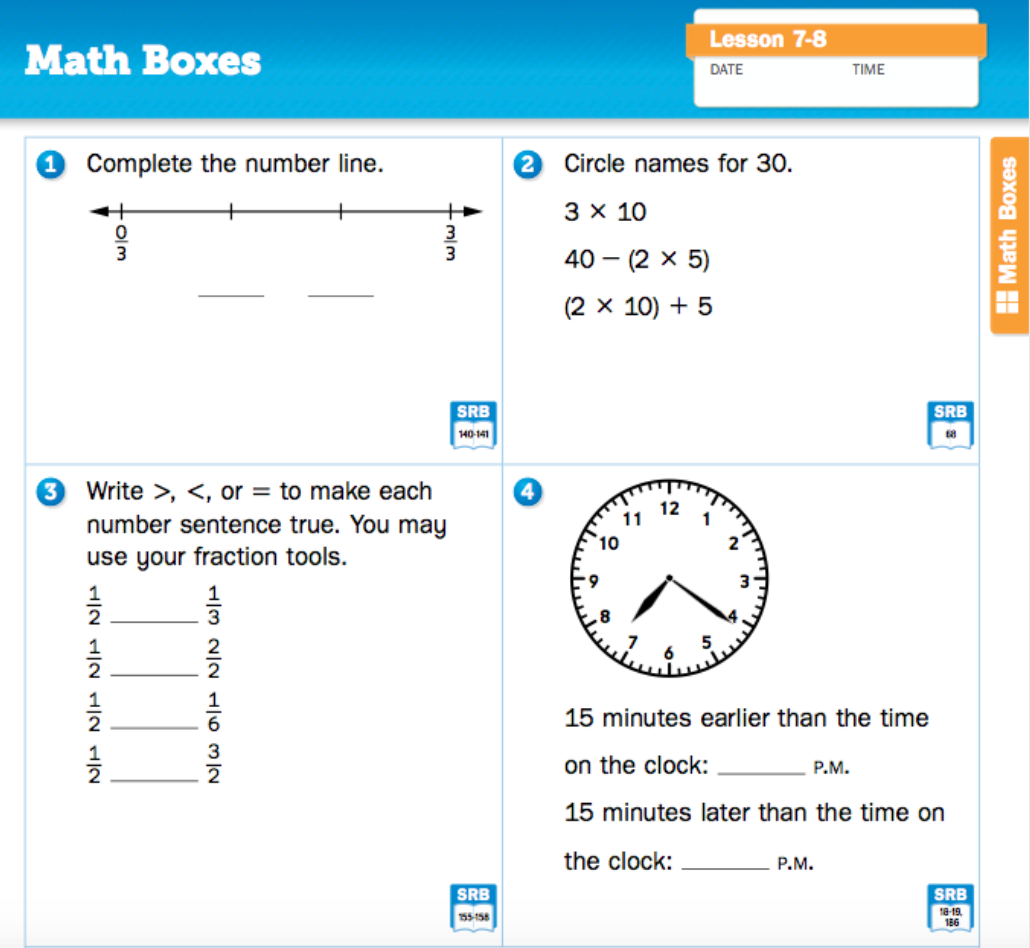 Journal
Page 239
Math Boxes
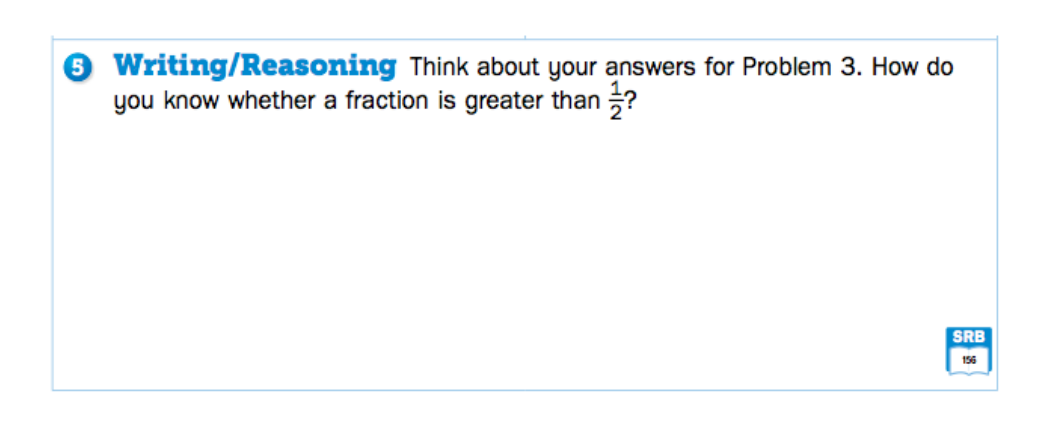 Journal
Page 239
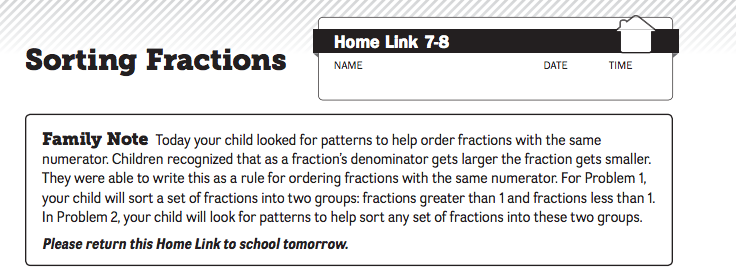 Home Link:
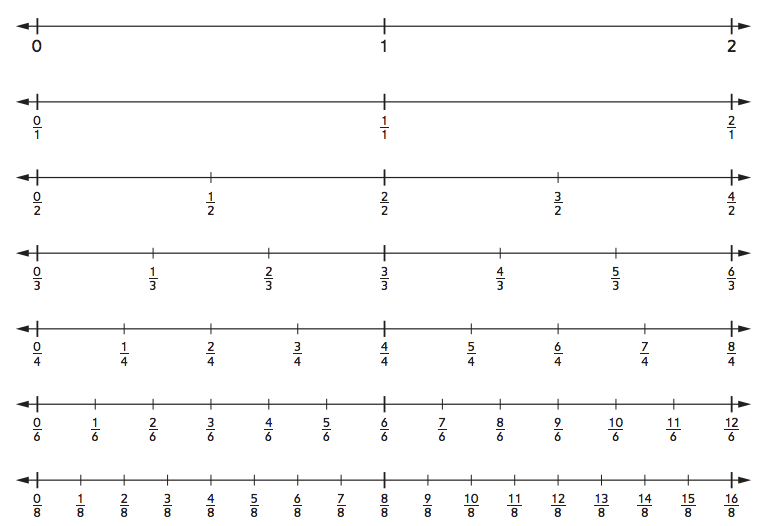 Home Link:
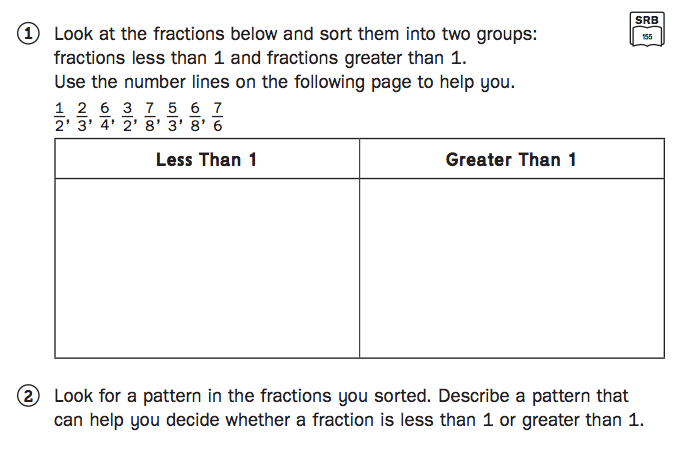